CIVILIZAČNÍ RIZIKA
Markéta Váhalová
Co to je?
Negativní vliv člověka na krajinu a životní prostředí
Souvisejí s růstem počtu obyvatel a s rozvojem lidské společnosti a její technologické vyspělosti
V budoucnu by mohly ovlivnit vývoj lidské společnosti a existenci vyšších forem života na Zemi
Tyto faktory spolupůsobí při poškozování životního prostředí a při narušování EKOLOGICKÉ ROVNOVÁHY.
Mají vliv na zdravotní stav člověka, žijícího v narušeném prostředí
Patří zde:
Zamořování ovzduší
Populační exploze
Znečišťování vod a půdy
Ničení pralesů
Ekologické katastrofy
Zamořování ovzduší
Znečištěné ovzduší škodí lidskému zdraví i životnímu prostředí
Koncentrace látek znečišťujících ovzduší jsou však dosud příliš vysoké a přetrvávají problémy týkající se kvality ovzduší
Značná část evropského obyvatelstva, zejména ve městech, žije v oblastech, v nichž jsou překračovány normy kvality ovzduší-
Znečištění ozonem, oxidem dusičitým a jemnými částicemi (PM) představuje závažné zdravotní riziko
Dlouhodobé vystavování se těmto znečišťujícím látkám může mít na lidské zdraví různě závažný vliv, od poškození dýchací soustavy až po předčasné úmrtí
Zdroje znečištění ovzduší :
Spalování fosilních paliv při výrobě elektřiny, v dopravě, průmyslu a v domácnostech
Používání rozpouštědel, například v chemickém průmyslu a při zpracování nerostných surovin
Zemědělství
Zpracování odpadu
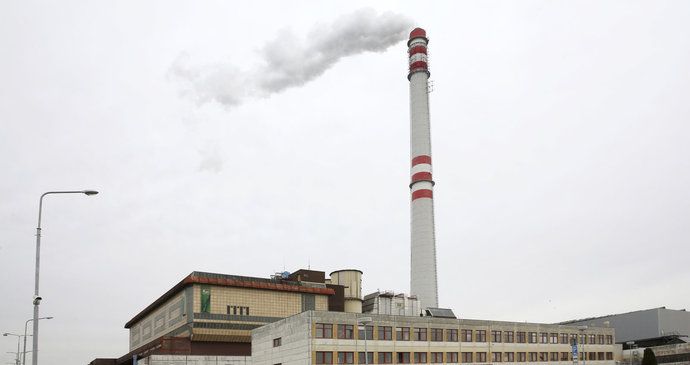 ozonová díra
UV záření je škodlivé, způsobuje kožní onemocnění, má karcinogenní účinky (zvýšení UV paprsků o 1%, karcinogenní účinky se zvětší o 1/5 ), poškozují oční rohovku, ničí plankton (producent kyslíku )
Vznik ozonové díry: v minulých letech se používaly freony jako chladící směsi do ledniček a sprejů
Nejvíce se jich uvolnilo do ovzduší v roce 1989 ( 800 000 tun), v ozonosféře působí cca 130 let do jejich rozpadu
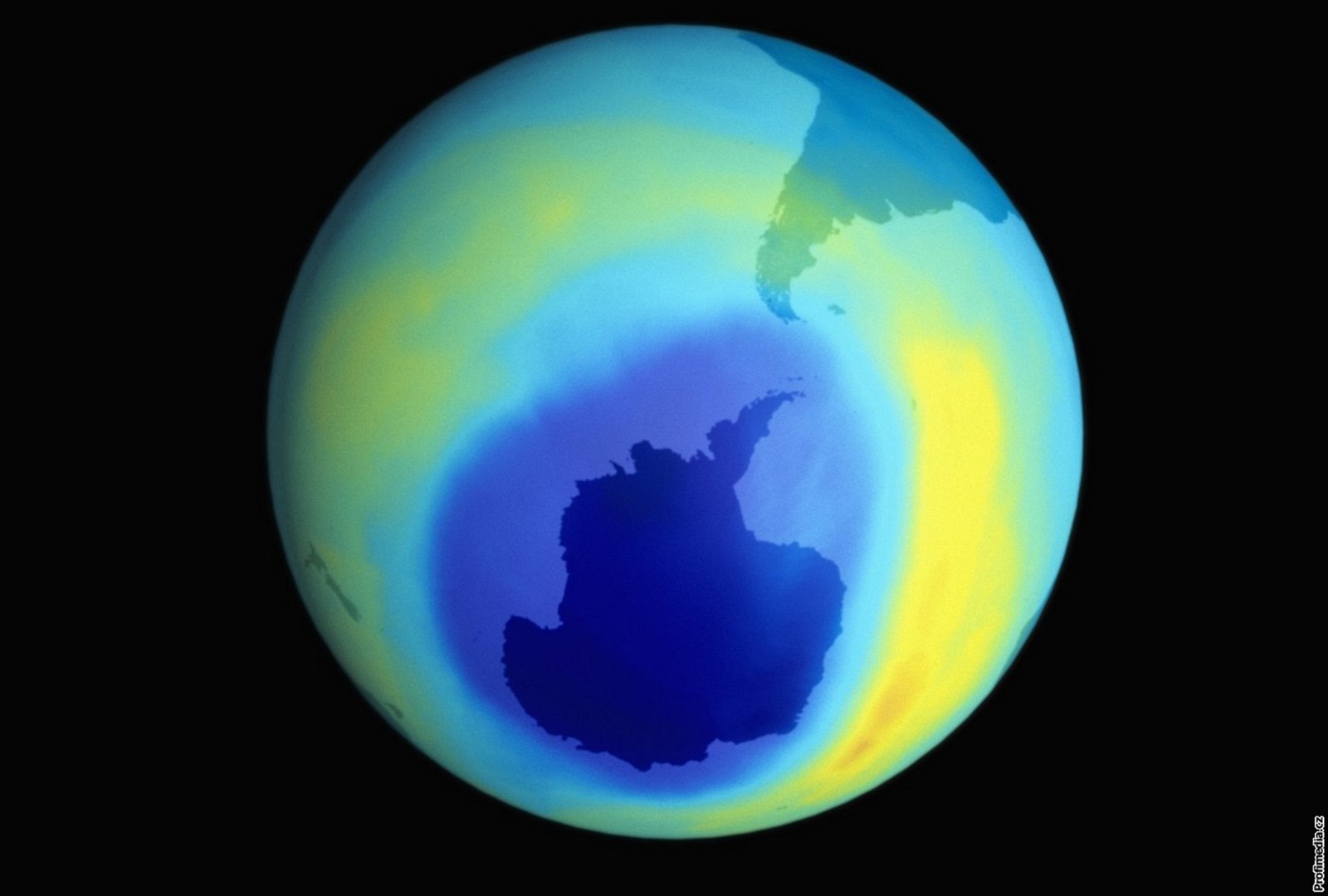 Skleníkový efekt
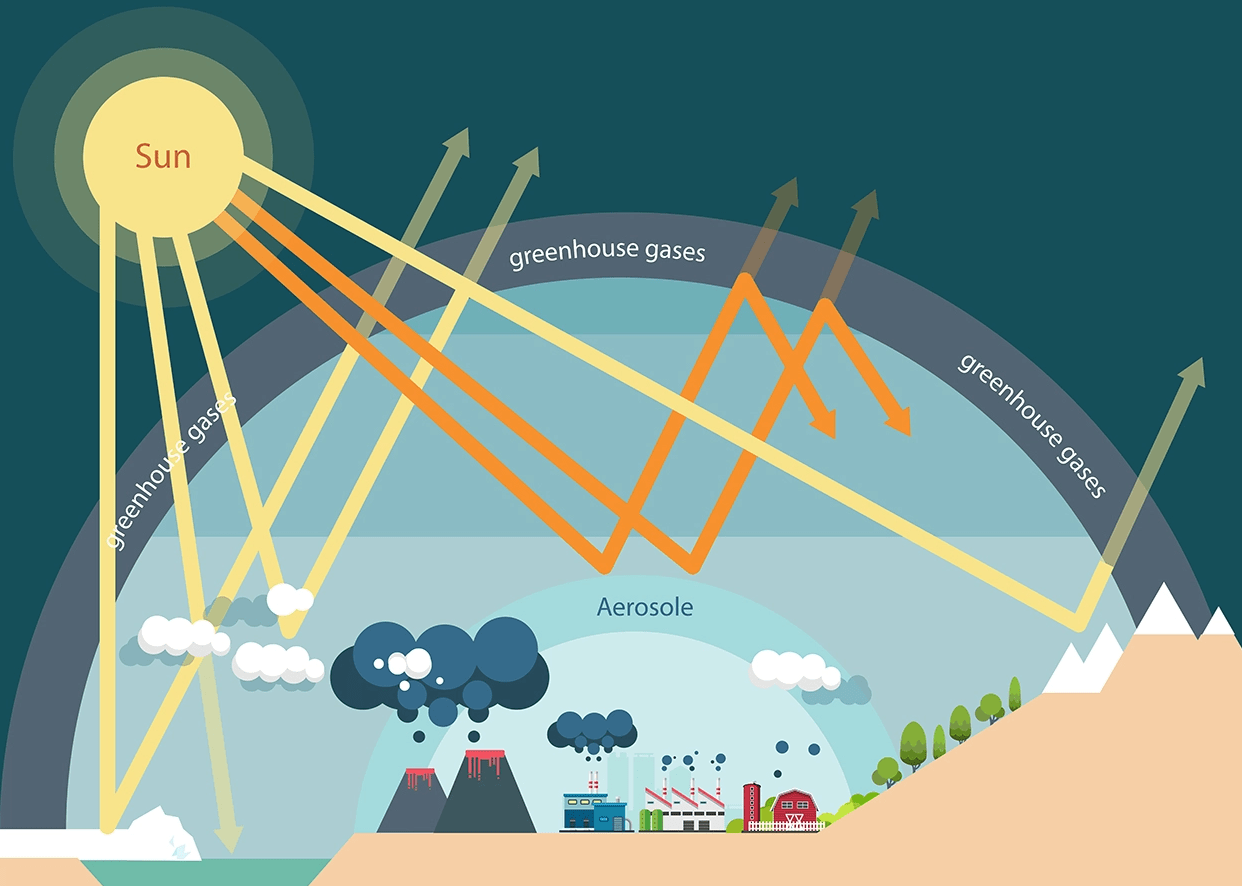 Vlivem člověka dochází k prudkému nárůstu skleníkových plynů = spalováním fosilních paliv (ropa,plyn,uhlí) > vzniká CO2 (hlavní skleníkový plyn)
Příkladem spalování fosilních paliv jsou osobní automobily a továrny
Zvyšuje se průměrná teplota naší planety(za posledních 100 let se zvýšila teplota planety o 0,7 °C 
může mít za následek tání ledovců a zatopení nejlidnatějších pobřežních oblastí
Polupační exploze
Dnes žije na Zemi přibližně dvacetkrát víc lidí než před 1500 lety
K největšímu nárůstu došlo v průběhu 20. století
Zasloužila se o to hlavně revoluce v medicíně
Objev antibiotik a dalších moderních léků prodloužil průměrnou délku života a výrazně snížil dětskou úmrtnost
Rychlý populační růst představuje jeden z největších problémů současnosti
Zatímco ve většině vyspělých zemí se už počet lidí nezvyšuje, v zemích třetího světa je nárůst stále hrozivý
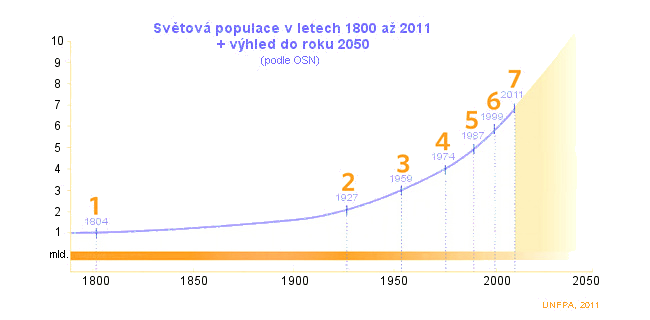 Předpokládá se, že kolem roku 2050 bude na Zemi žít rovných 10 miliard lidí
PROBLÉMY KTERÉ ZPŮSOBUJE POPULAČNÍ exploze :
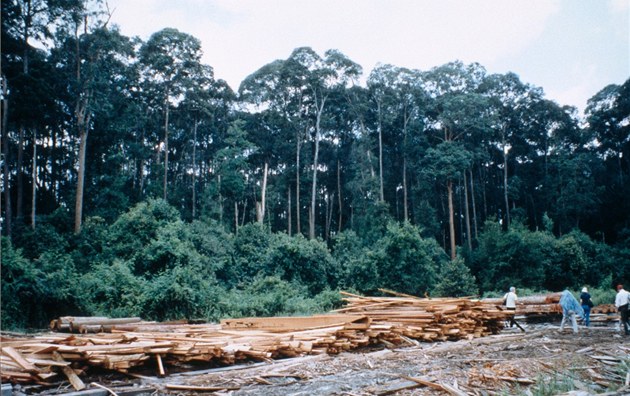 NEDOSTATEK POTRAVIN - kapacita obnovitelných zdrojů nestačí
NEDOSTATEK VODY – nejen k pití, ale i v zemědělství a průmyslu
VYTVÁŘENÍ POUŠTÍ – v rozvojových zemích nutí populační tlak lidi hospodařit na chudých a citlivých půdách(např. na strmých svazích) 
NIČENÍ LESŮ – zakládání polí a pastvin-  přispívá ke globálnímu oteplování atmosféry a erozi půdy. 
PROBLÉMY S KONTAMINACÍ PŮDY A SKLÁDKAMI ODPADKŮ 
POUŽÍVÁNÍ VĚTŠÍHO MNOŽSTVÍ PESTICIDŮ A HNOJIV
Znečišťování vod a půdy
Chemické znečištění 
Způsobují ho chemické látky z průmyslu, zemědělství i lidských sídel
Ropa – vytváří souvislý film na hladině, který brání průchodu světla a výměně plynů, slepuje peří a srst živočichů ‐
Detergenty – čistící prostředky z průmyslu i domácností, obsahují tenzidy i fosforečnany, jsou jedovaté pro vodní organismy, odmašťují peří ptáků
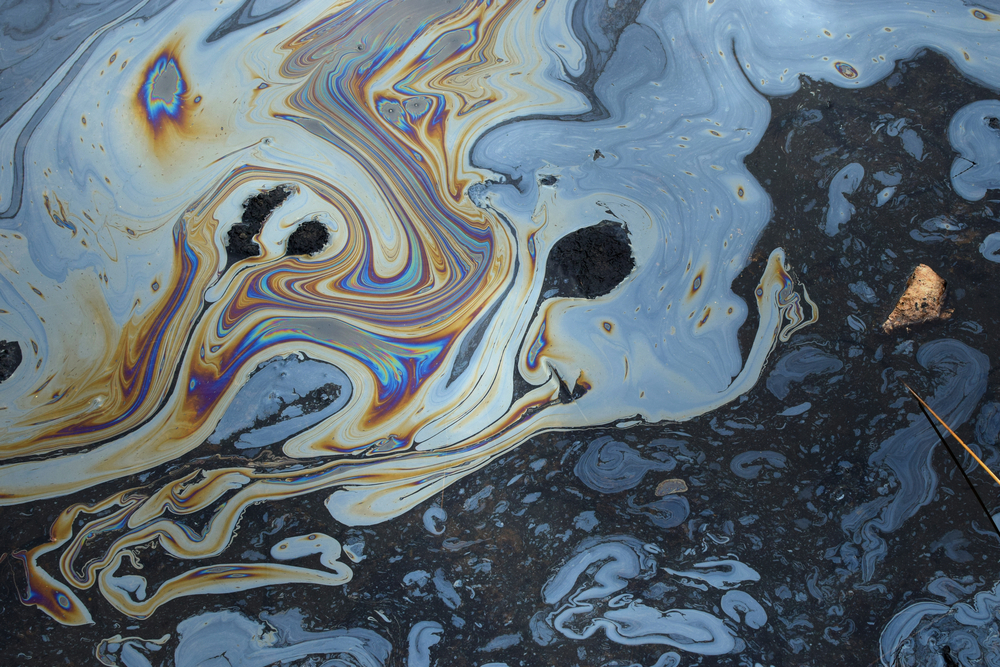 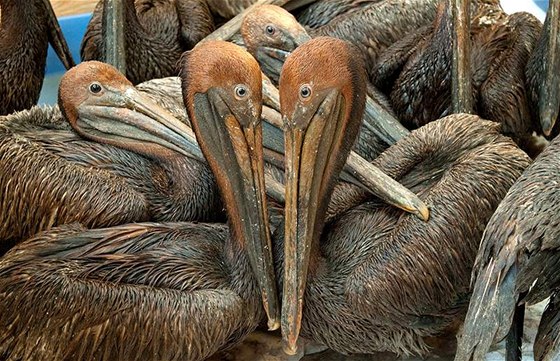 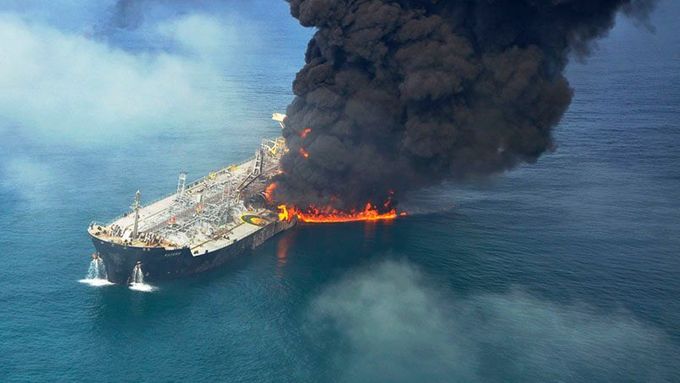 Hnojiva a pesticidy 
Do vody se dostávají splachem z půdy
Nebezpečné jsou dusičnany a fosforečnany- dochází k poklesu obsahu kyslíku a úhynu vodních organismů
Dusičnany v pitné vodě se mohou chemickými reakcemi v organismu měnit na další nebezpečné látky 
Těžké kovy – do vody se dostávají splachy z půdy, skládek, emisemi, z vypouštěných odpadů- mohou se kumulovat v těle ryb, vodních ptáků, savců a nakonec prostřednictvím potravních řetězců i v lidském těle
Chemické znehodnocení půdy 
Minerální hnojiva – nebezpečné je používání nadměrných množství nebo v nevhodnou dobu 
Pesticidy – může docházet k jejich kumulaci ve vyšších článcích potravních řetězců, nespecifickému účinku (hubí i jiné organismy, než ty na které byl původně použit) a vzniku rezistence ‐ jiné – např. těžké kovy, 
Změna pH prostřednictvím kyselých dešťů
Ničení pralesů
Žďáření = vypalování pralesů za účelem získání zemědělské půdy
Kácení kvalitního ušlechtilého dřeva a do ovzduší se dostává méně kyslíku, povrch planety má větší odrazivost slunečního záření, což má za následek zvýšení skleníkového efektu
Po vyžďáření pralesu může mít půda úrodu a živiny max. 2 – 3 roky.
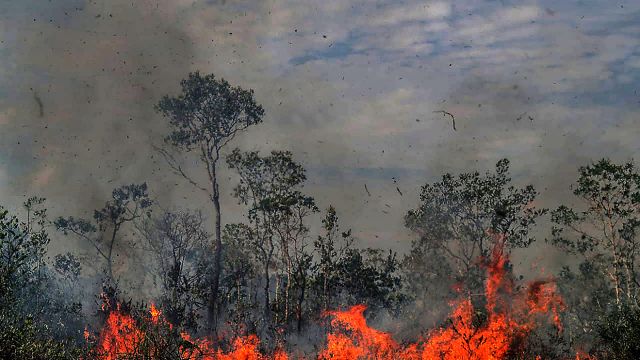 Ekologické katastrofy
Ekologické katastrofy souvisí s průmyslem, přepravou toxických průmyslových látek, nedodržením bezpečnosti
Kromě havárií jaderného reaktoru se nejčastěji jedná o únik škodlivých látek do ovzduší či vodních toků a moří 
Velké nebezpečí představují ropné tankery, lodě plné ropy a ropných produktů, hrozí uvolnění nákladu a paliva do vody
Moře roznese škodliviny na značnou plochu, bývá zamořeno blízké pobřeží a také všichni živočichové a rostliny
Důsledkem ekologických katastrof je devastace životního prostředí, při němž dochází k velkému úbytku živých organizmů na velké ploše
Za poslední století došlo k několika známým ekologickým katastrofám, například jaderná elektrárna Černobyl nebo havárie ropné plošiny v Mexickém zálivu
Oba uvedené příklady si kromě velkých ekonomických a ekologických škod vyžádaly také lidské oběti
Příčiny:
Chyba, nezodpovědné jednání člověka
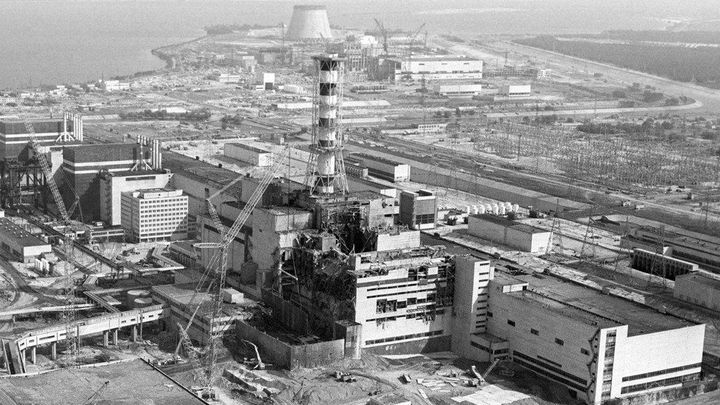